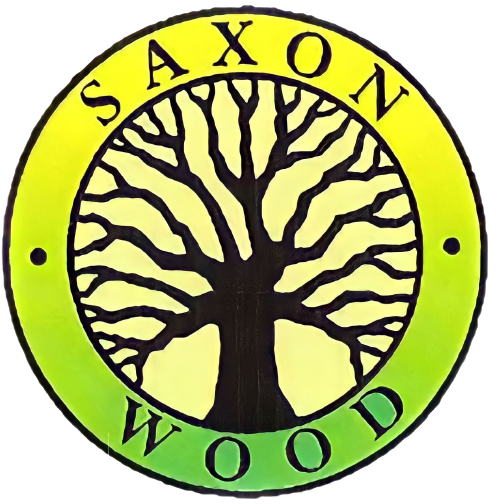 Creative Learning and Resourcing forChildren with SEND
SAXON WOOD SPECIAL SCHOOL
ABOUT SAXON WOOD
We are a very small special school located in Basingstoke.
44 children on roll aged 3 – 11 years old.
Children with complex medical needs, learning difficulties and disabilities including ASD & ADHD.
[Speaker Notes: Tara]
ABOUT SAXON WOOD
70% of our children are non-verbal and use a range of ways to communicate.
Our children may have some of the following needs: 
PMLD, Complex Medical Needs, Cognition & Learning needs, Vision Impairments, Hearing Impairments, ASD, ADHD, SEMH
[Speaker Notes: Katie]
KNOWING THE CHILD
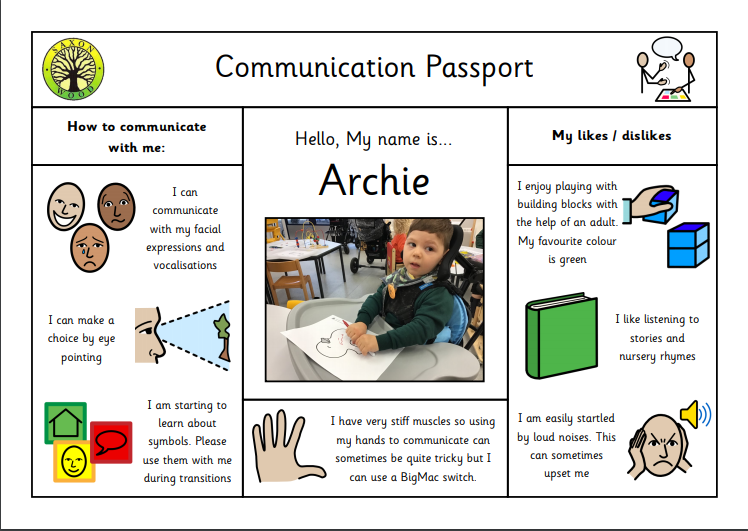 [Speaker Notes: Katie]
PERSONAL DEVELOPMENT PLANS
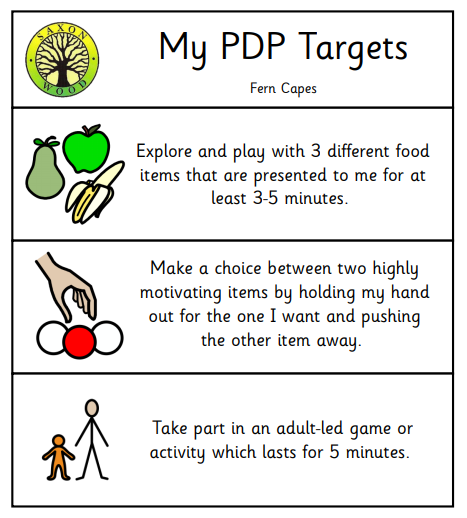 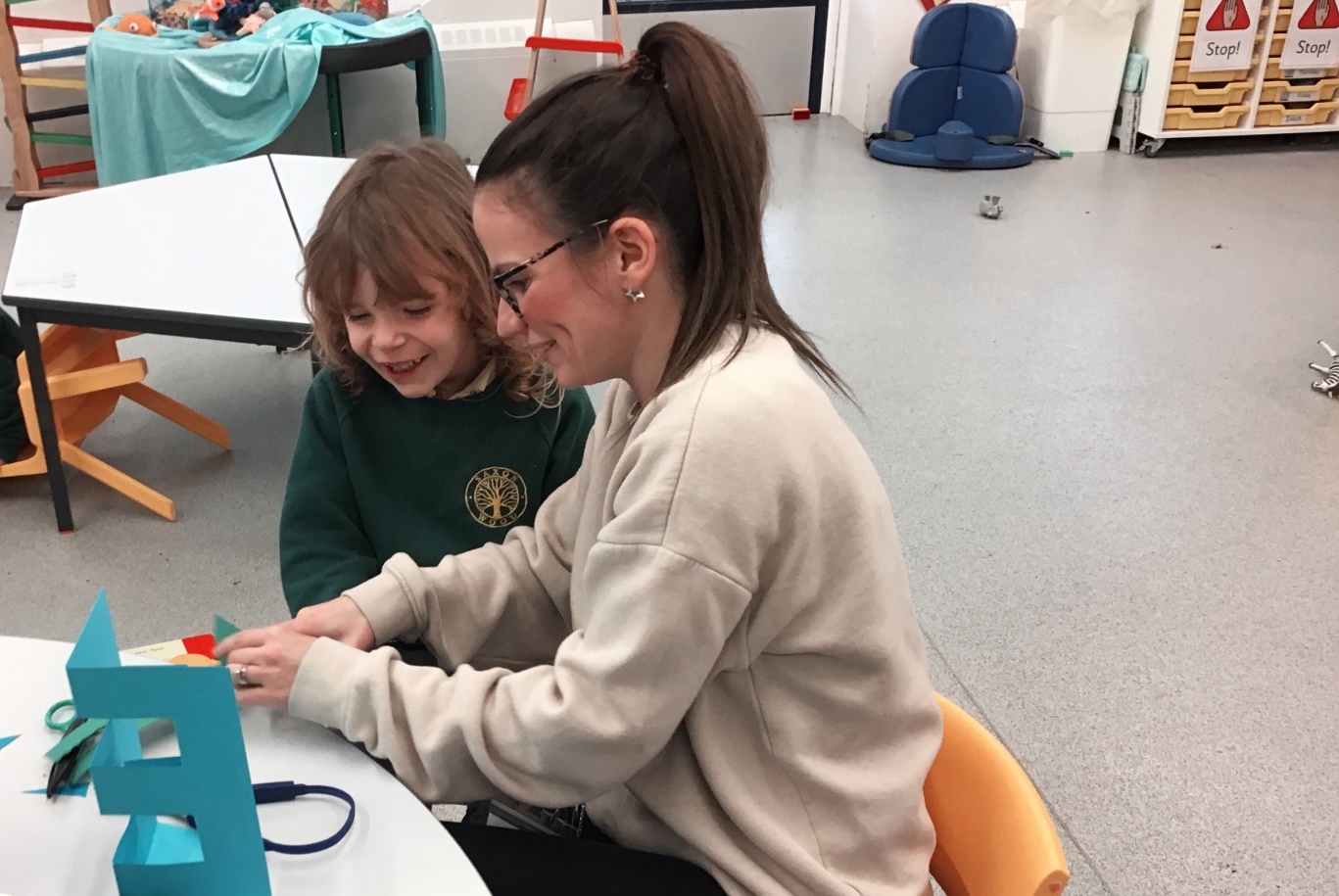 [Speaker Notes: Katie]
DAILY ROUTINE
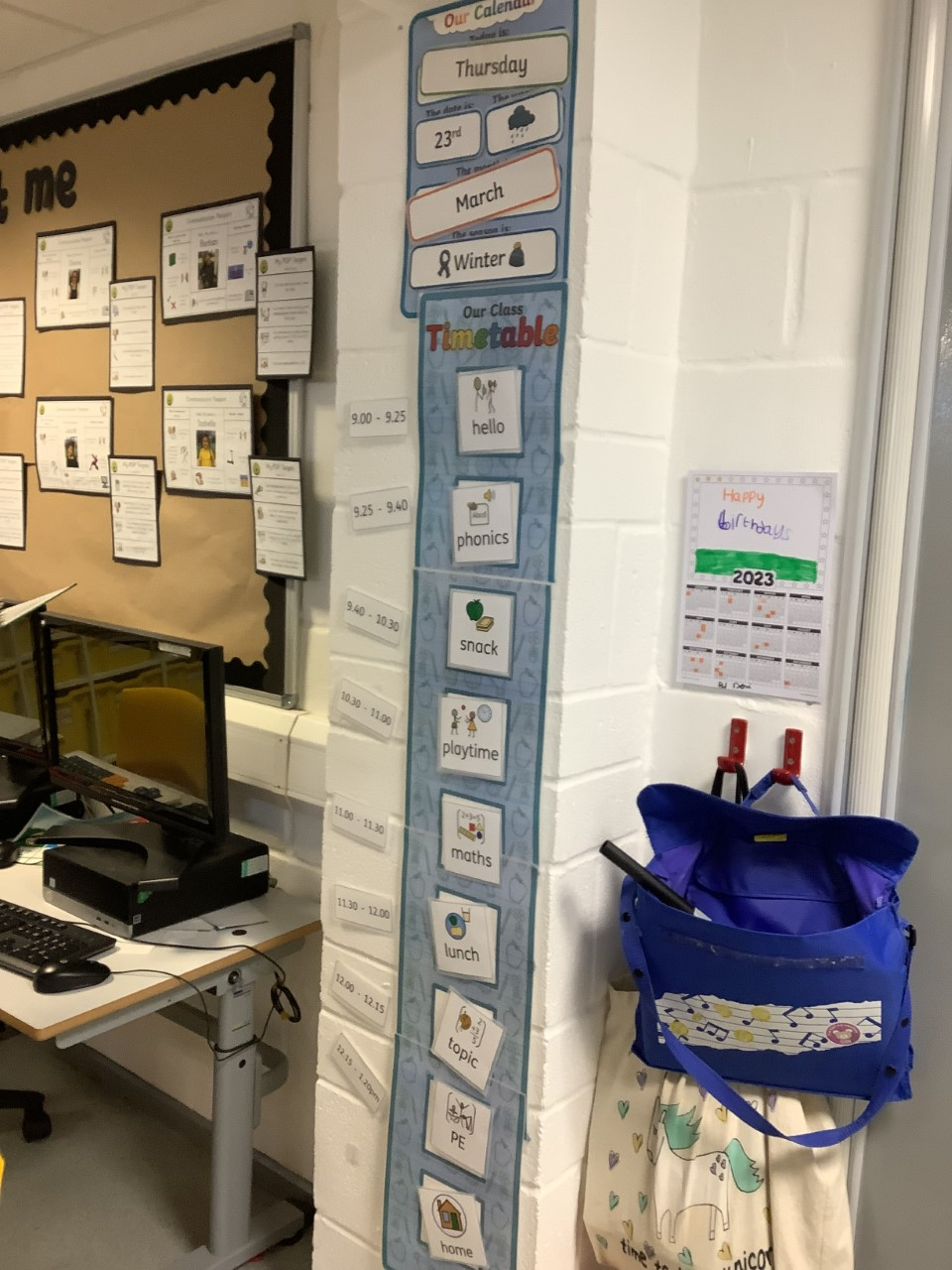 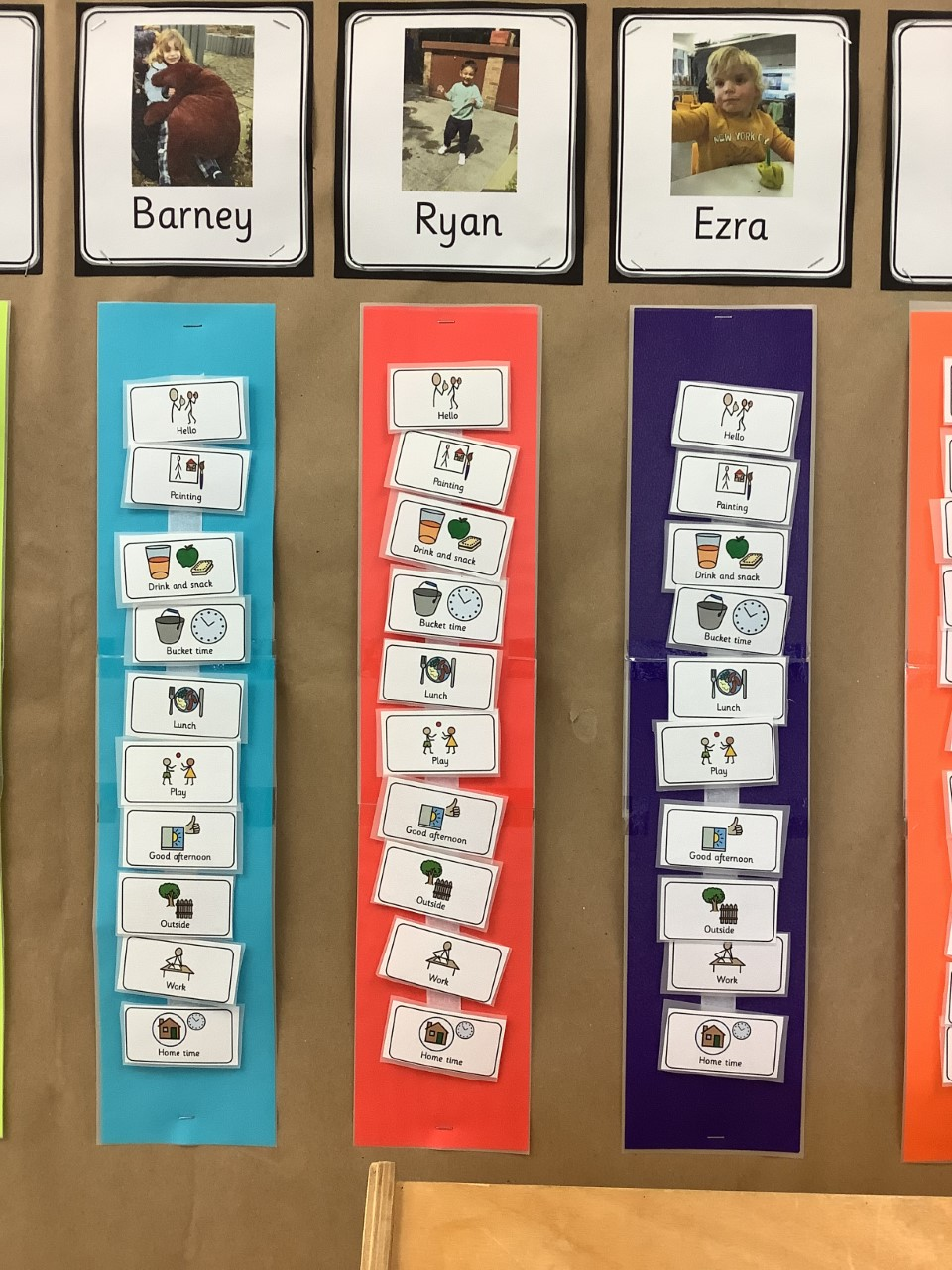 Visual Timetables
Musical Cues
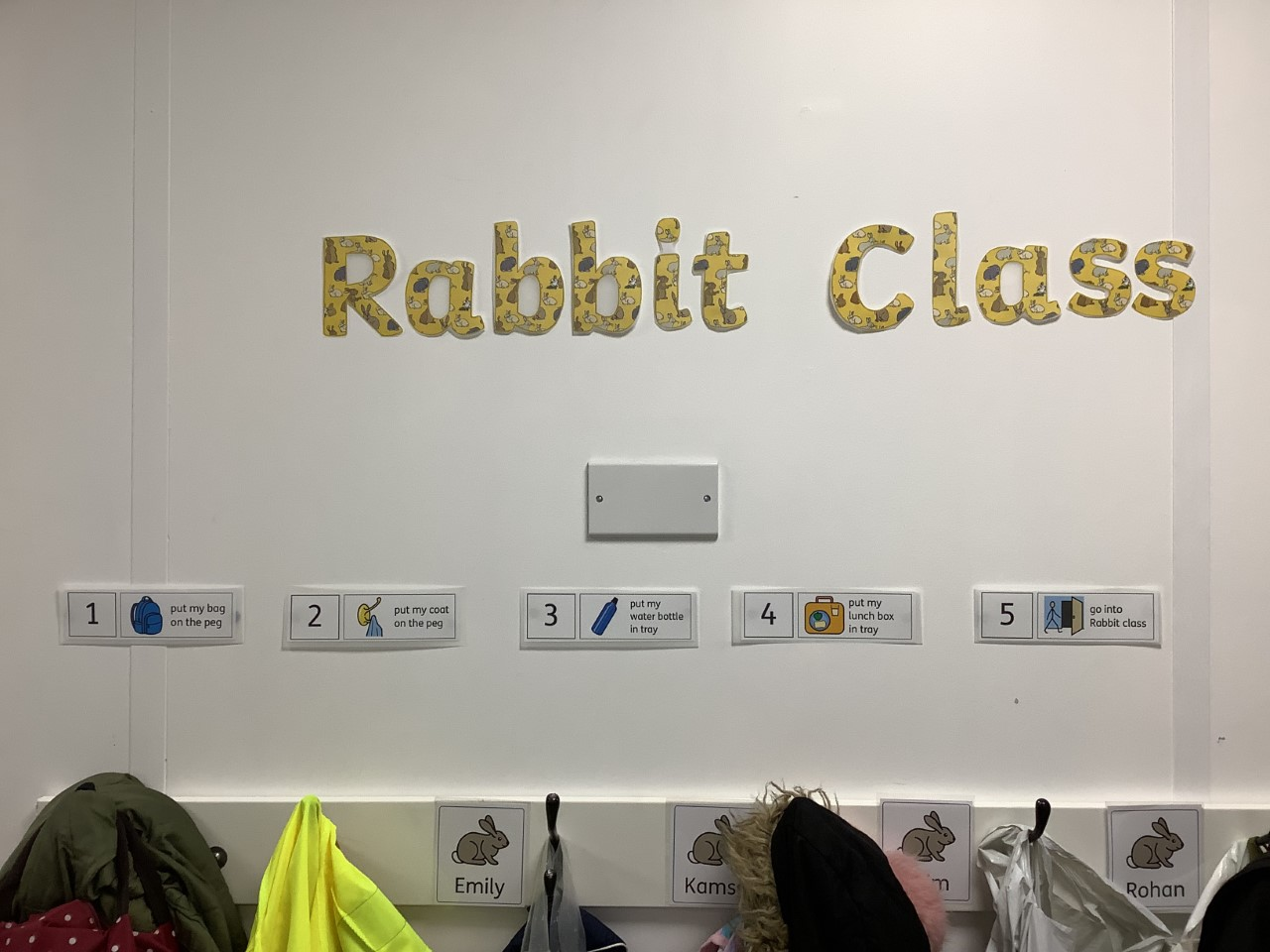 [Speaker Notes: Tara]
COMMUNICATION
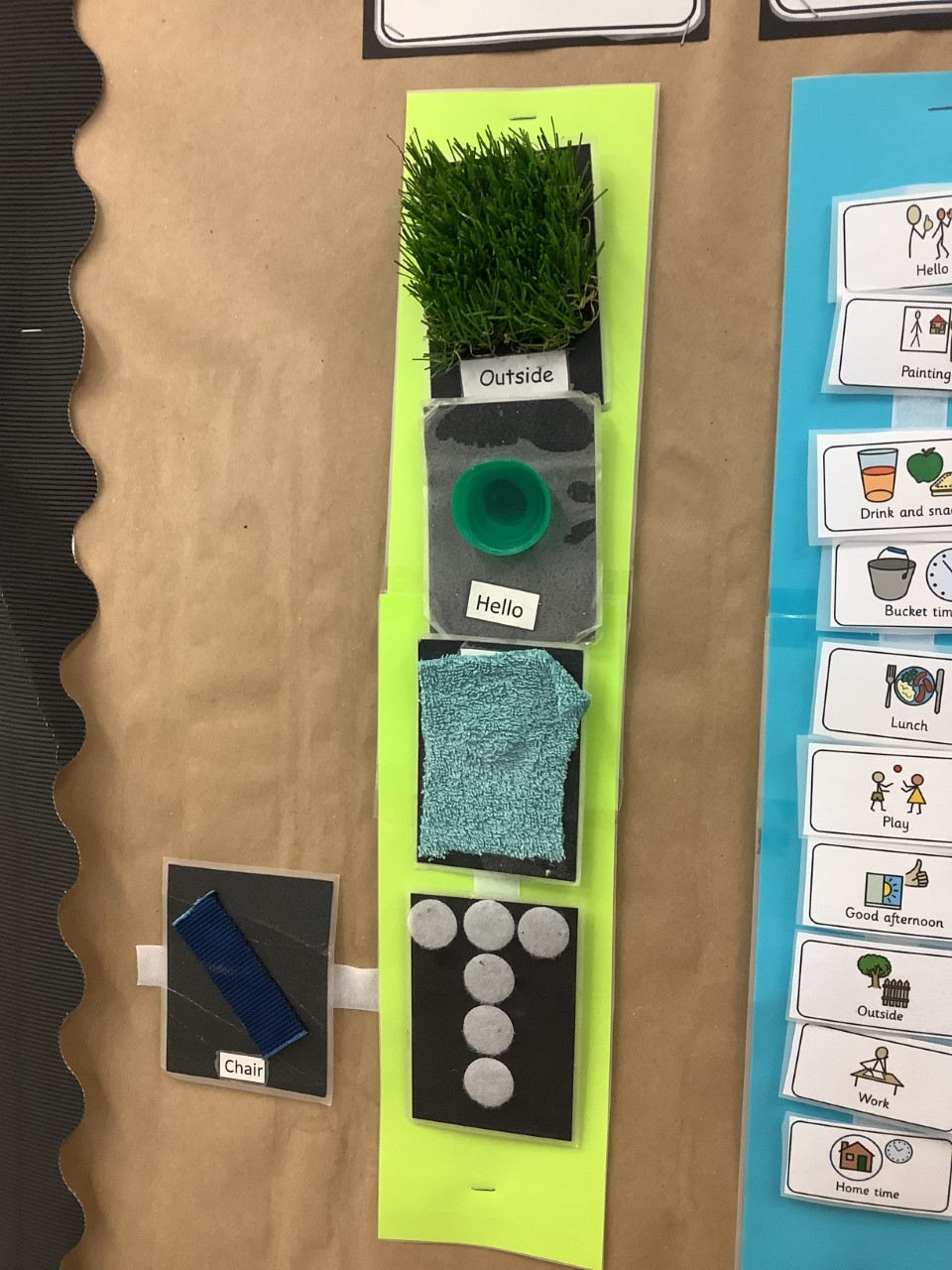 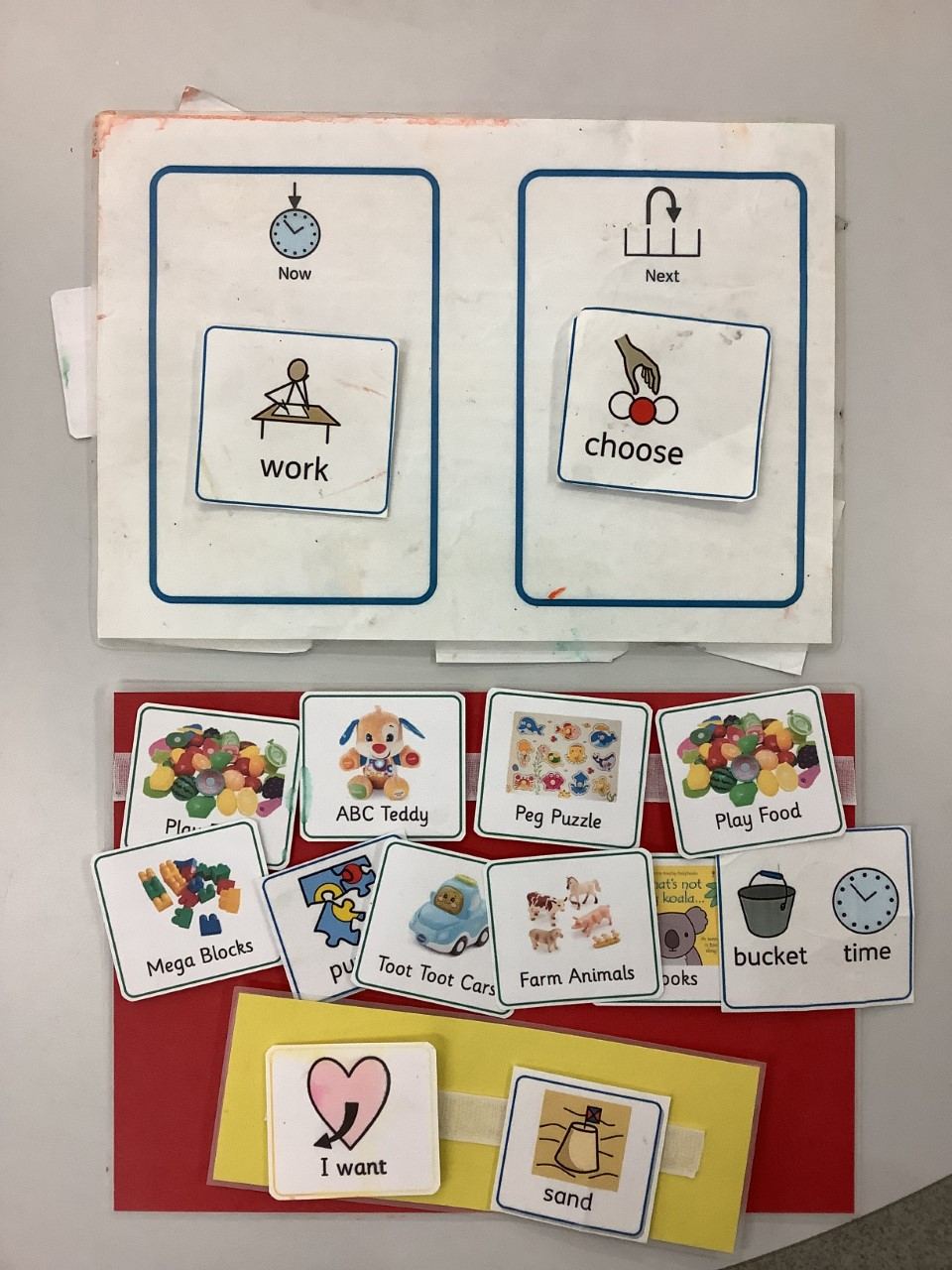 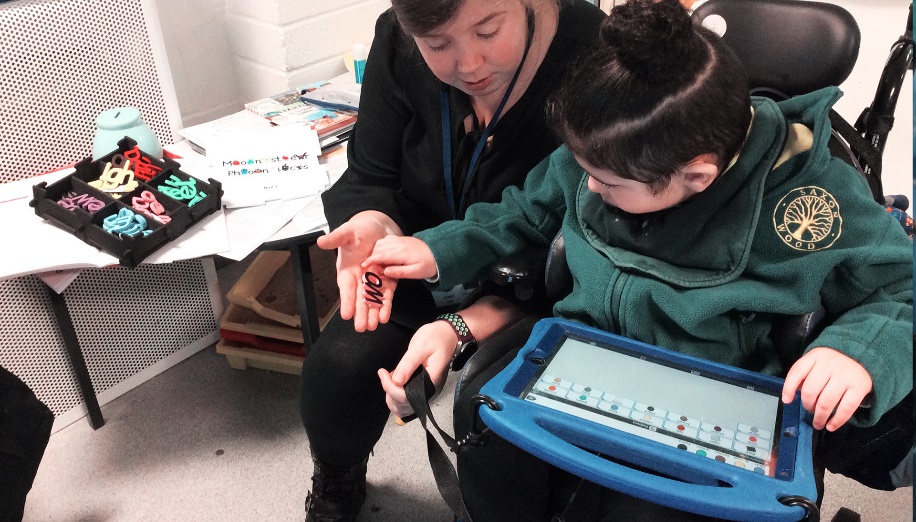 Now & Next Boards
AAC Devices
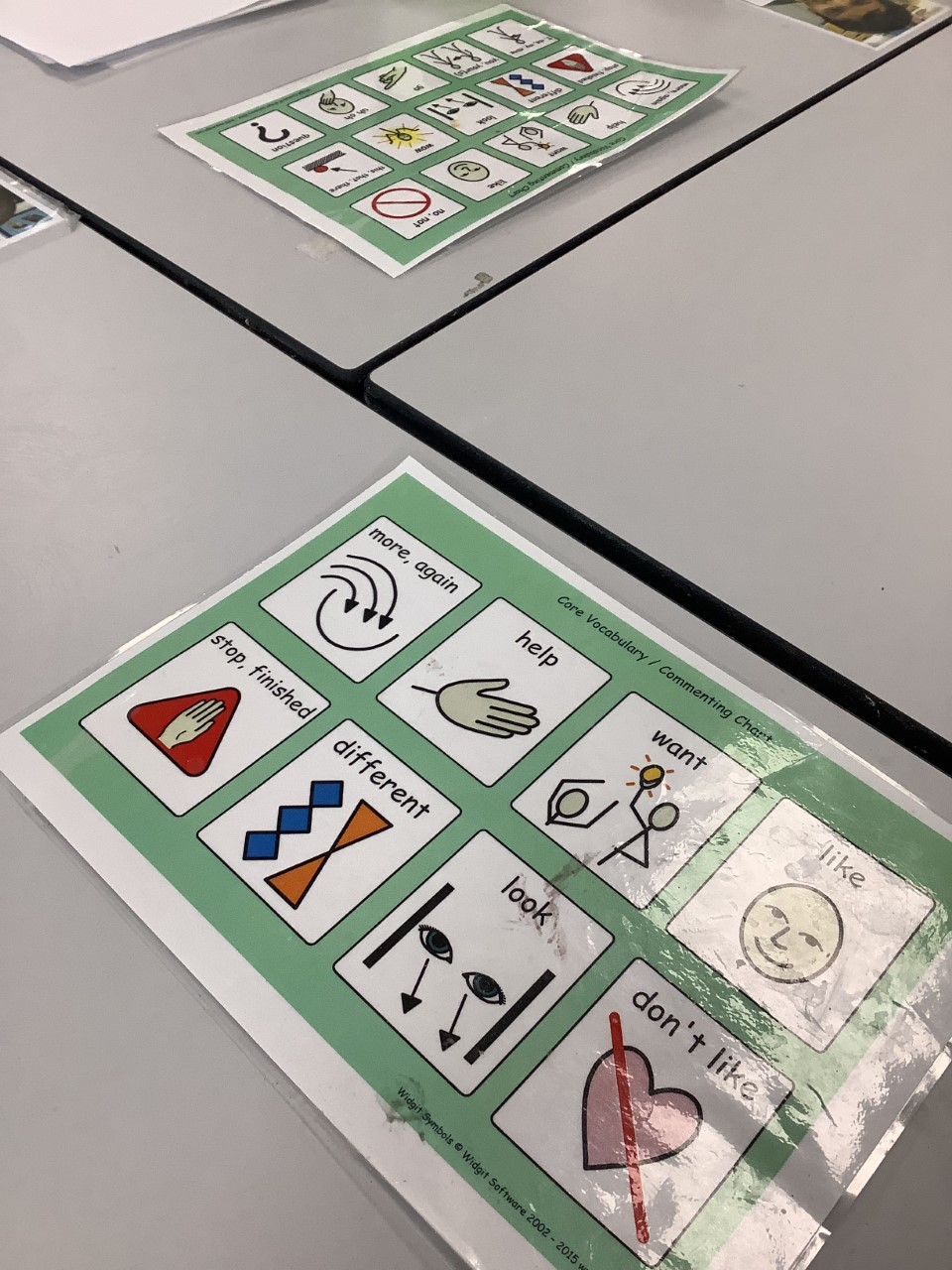 Choice Boards
Objects of Reference
Communication Mats
[Speaker Notes: Katie]
ENABLING ENVIRONMENTS
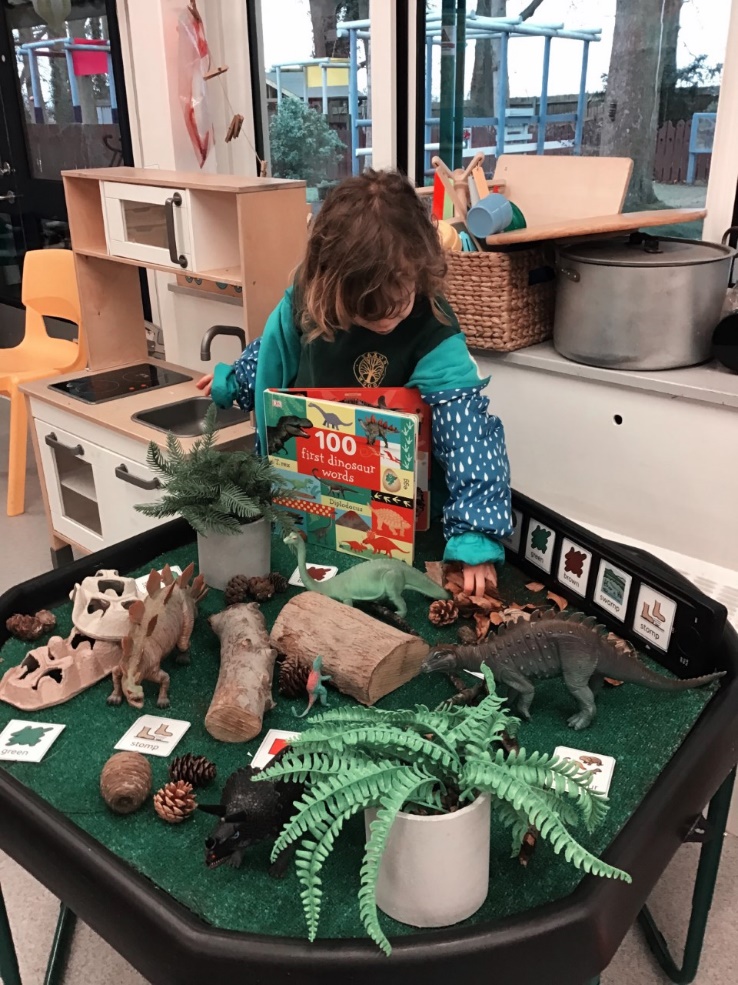 Language rich environments promote and encourage the enhancement of children’s communication and language development.
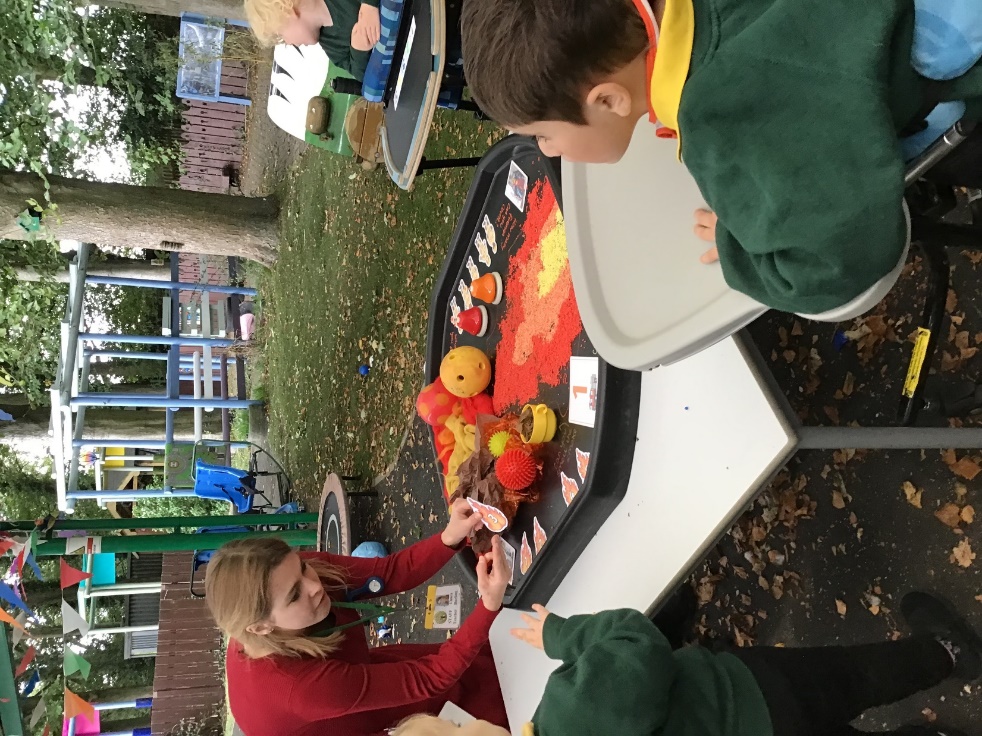 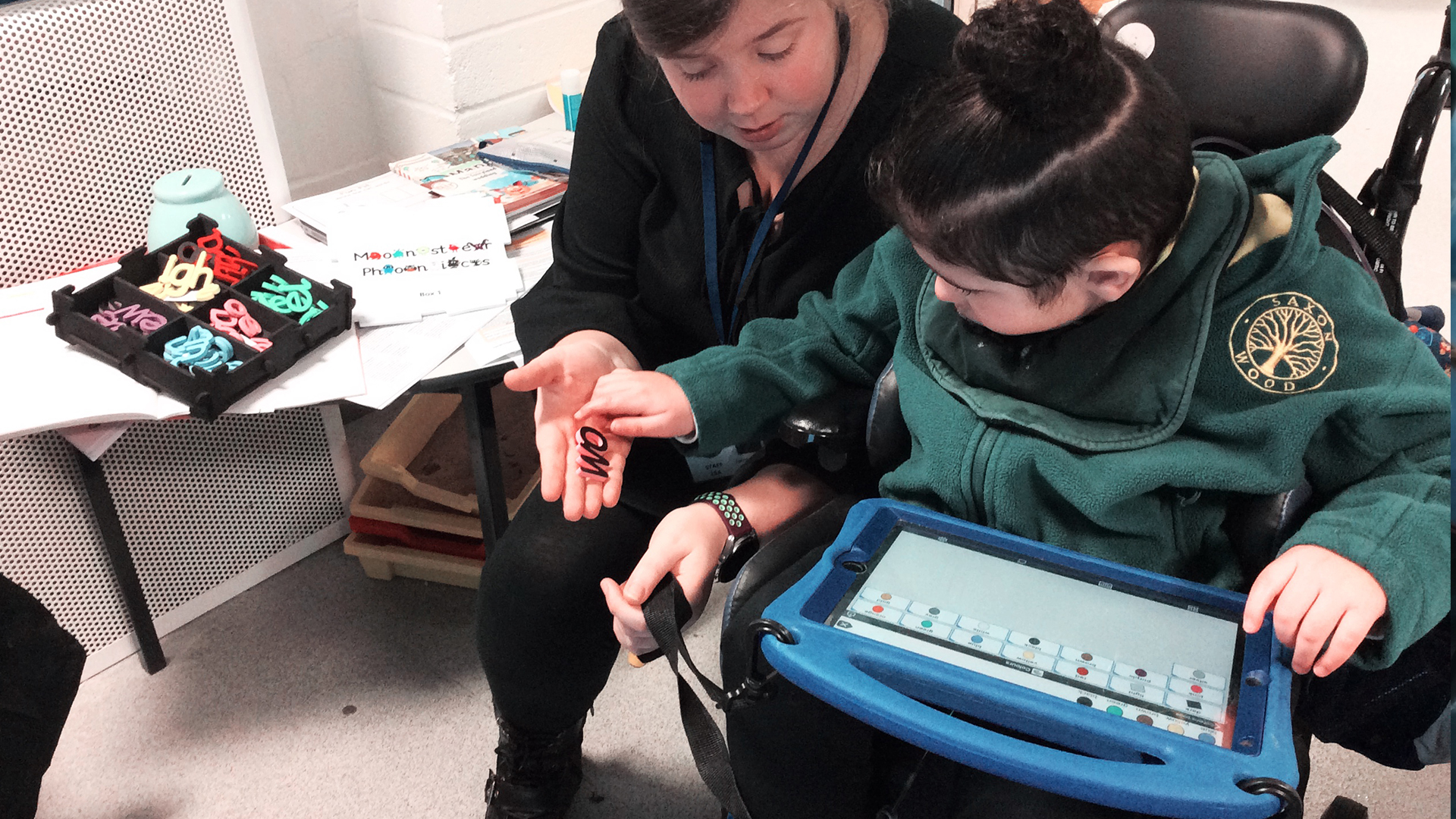 [Speaker Notes: Katie]
OUTDOOR LEARNING
Outdoor learning boosts confidence, social skills, communication, motivation, physical skills,
self-esteem, self-confidence and positive attitude to learning
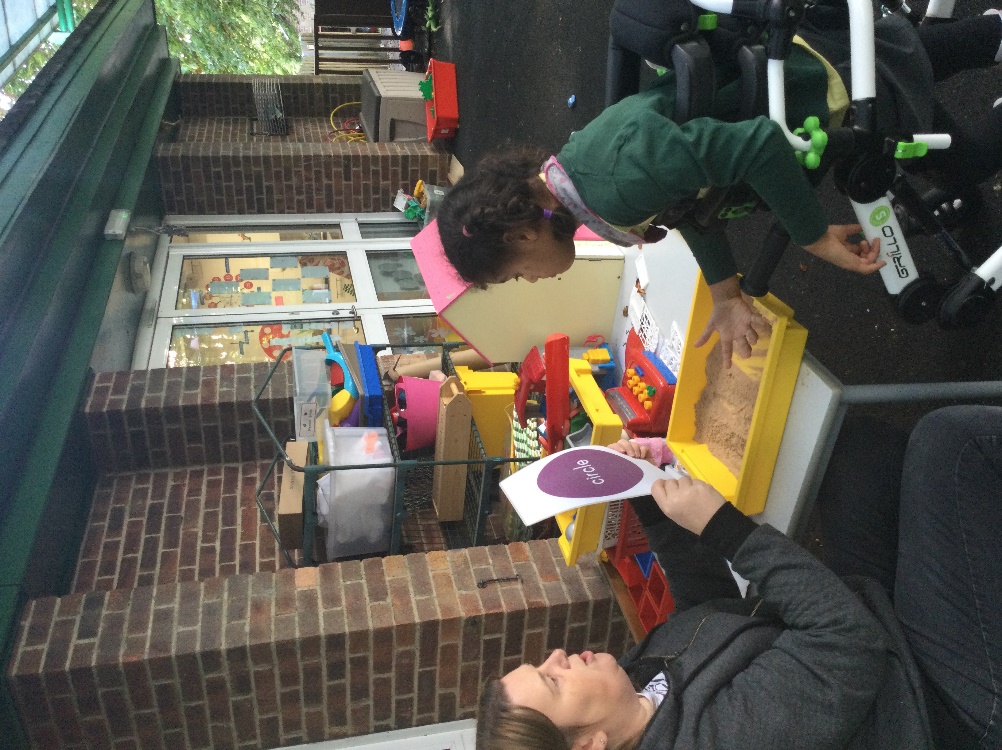 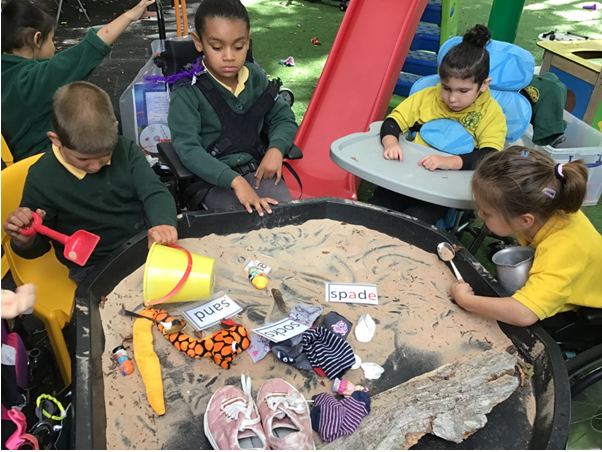 [Speaker Notes: Katie]
CREATIVE LEARNING
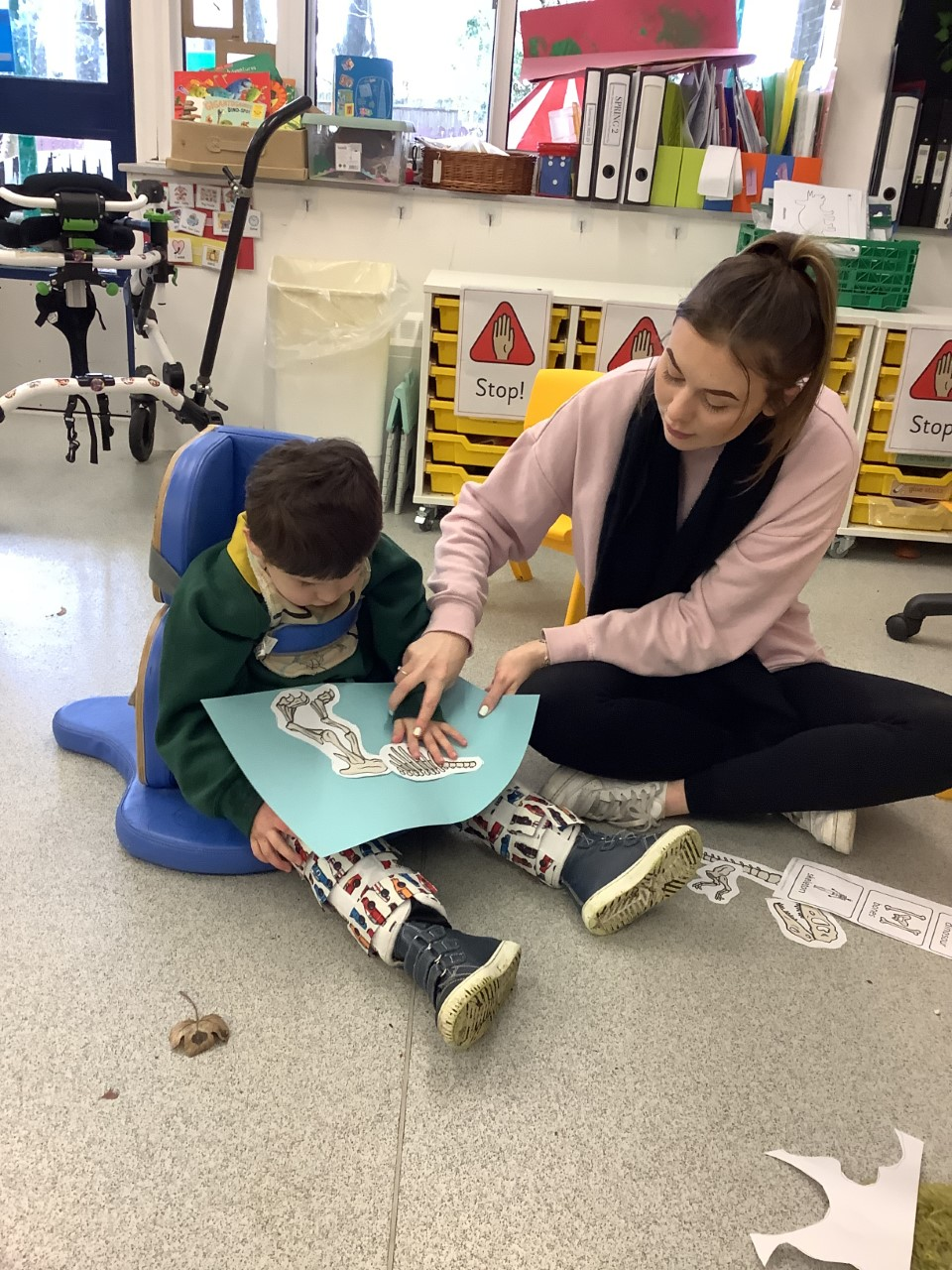 Children will access the same activity in different ways that are suitable for their own individual needs with support levels that are suitable.

The outcome is the same but the route taken to achieve it is different.

Children also wok on skills that are relevant to their abilities.
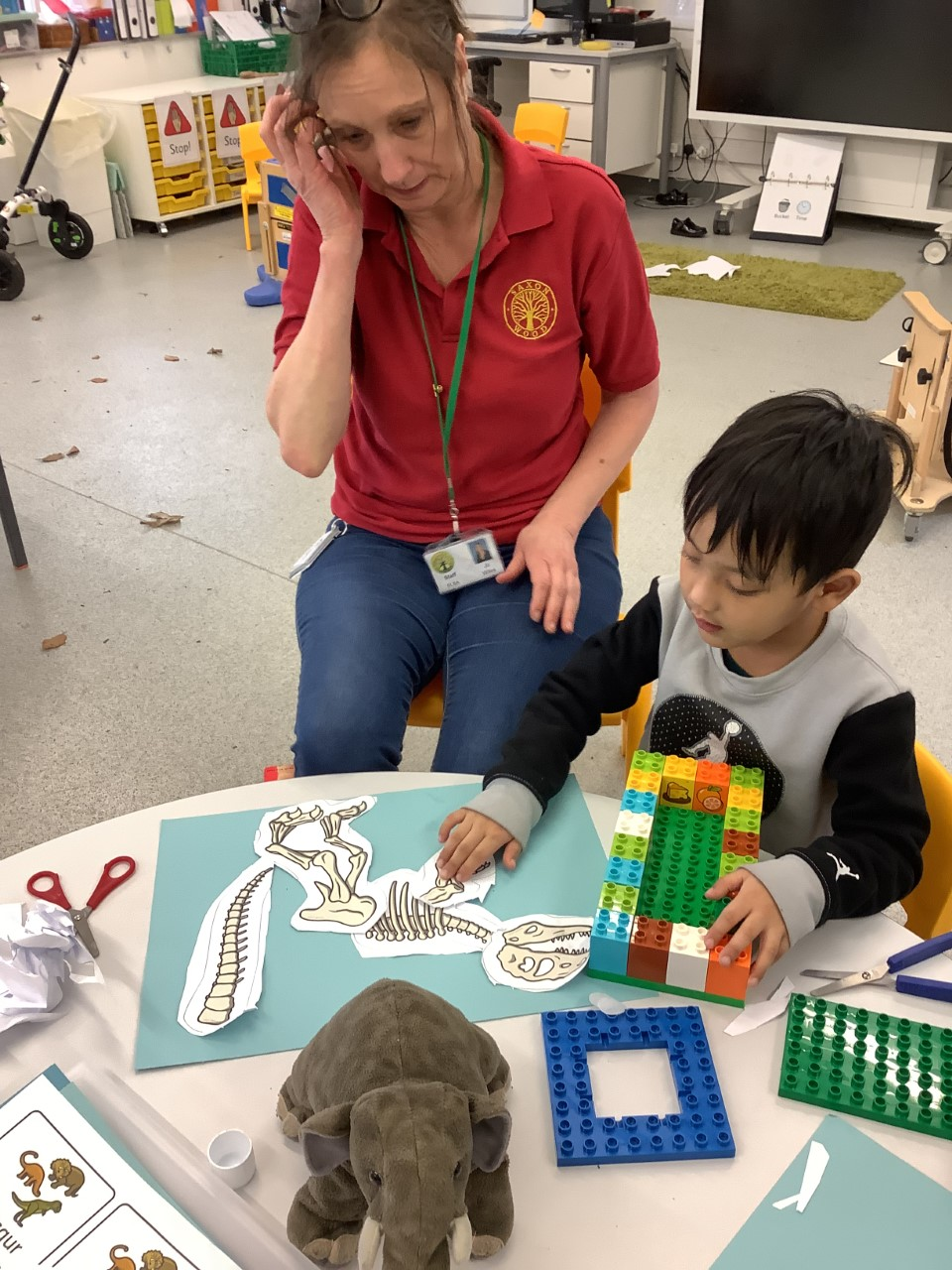 [Speaker Notes: Katie]
CREATIVE LEARNING
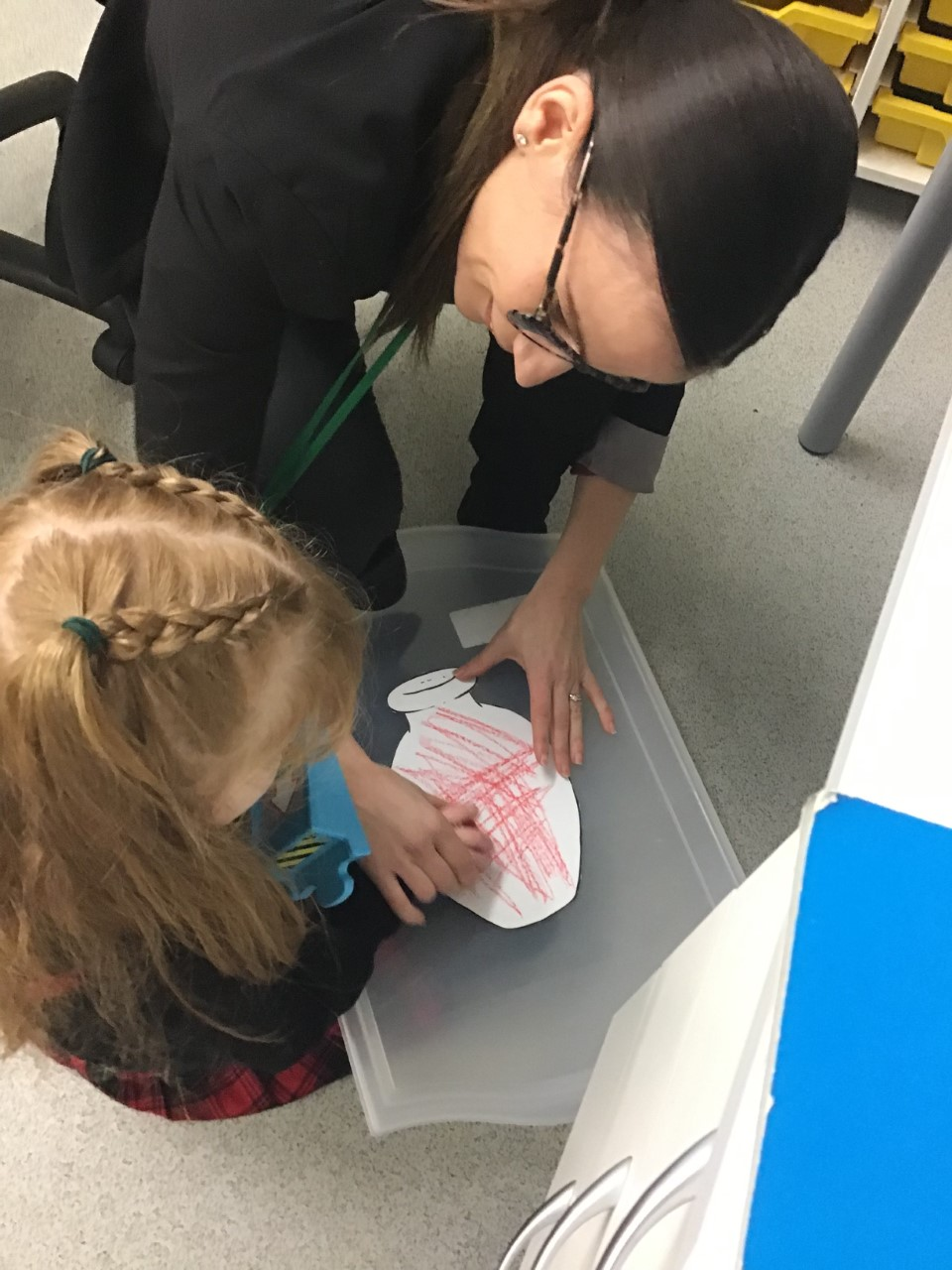 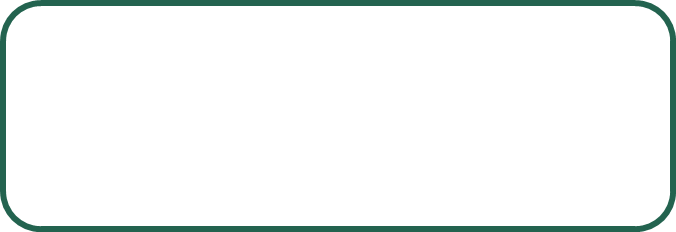 Child with Severe Visual Impairment

Taking part in mark making activities.
Developing fine motor skills.
Activity brought down to child’s preferred level and area to work.
Music playing in the background which helped with focus and attention.
Able to feel the texture of the crayon on the paper.
Able to feel the outline of the vase.
Activity: Making Mothers Day Cards
Learning: Crayon control / mark making
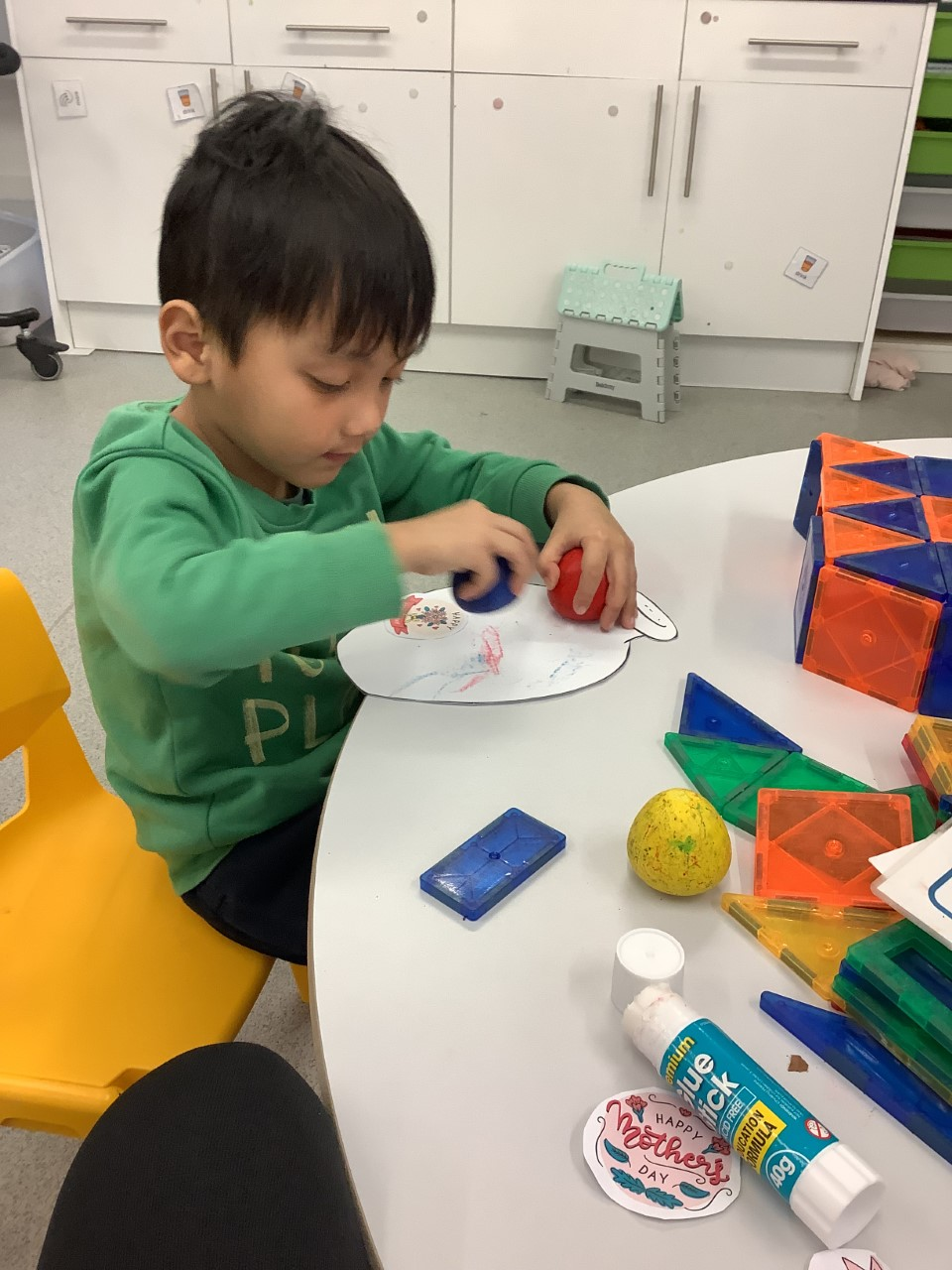 Child with ASD

Can work independently.
Needs help to stay on task.
Needs to keep motivating items nearby.
[Speaker Notes: Katie]
CREATIVE LEARNING
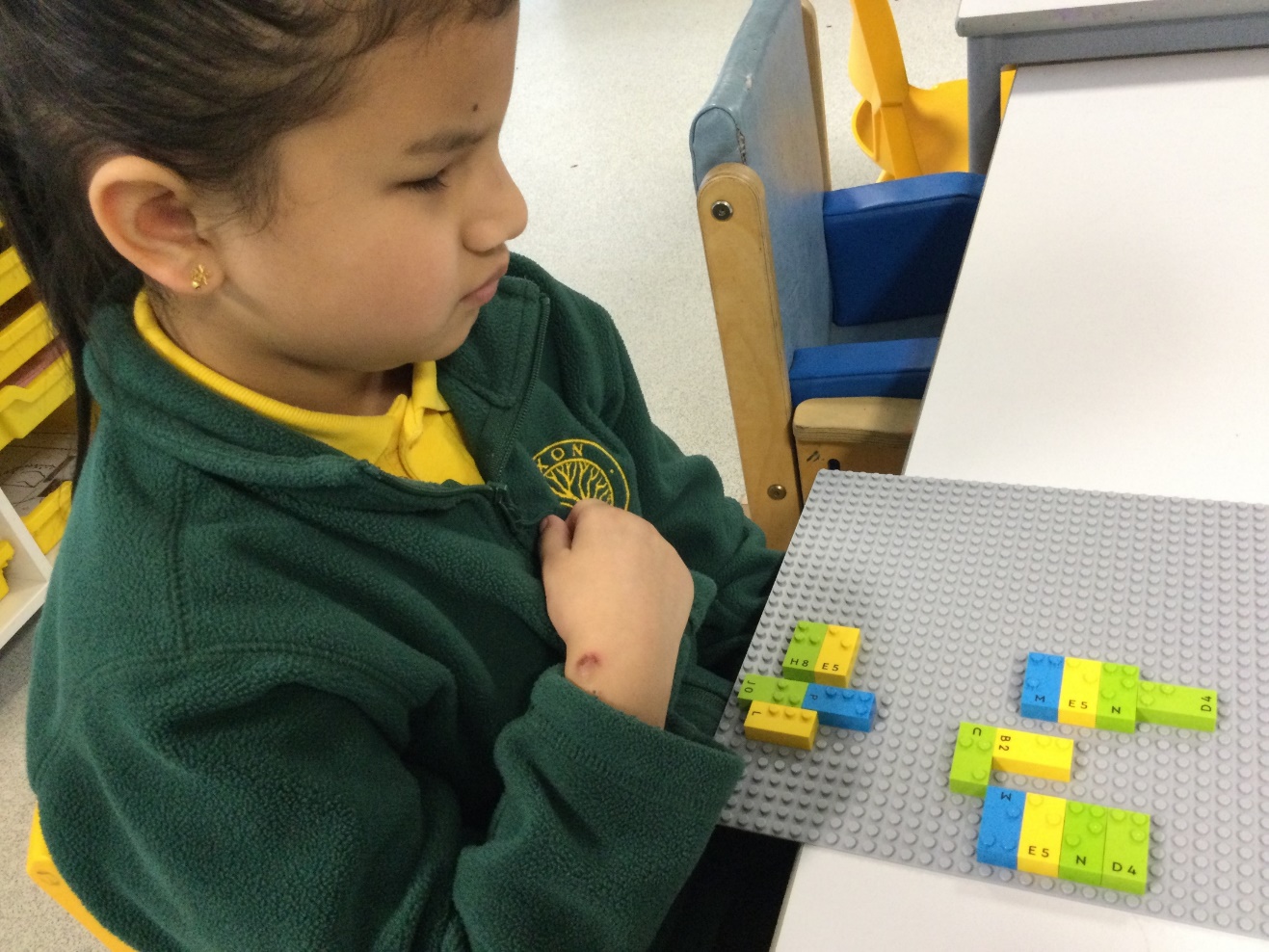 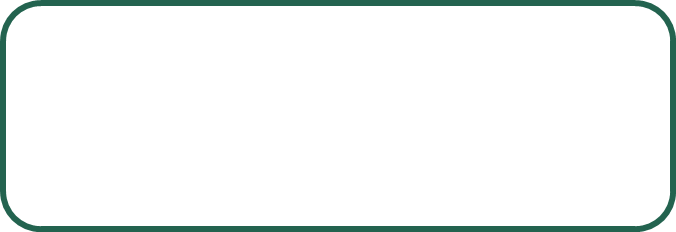 Learning: Phonics – Making Sentences
Activity: Lego Braille & Picture Cards and Sentence strips
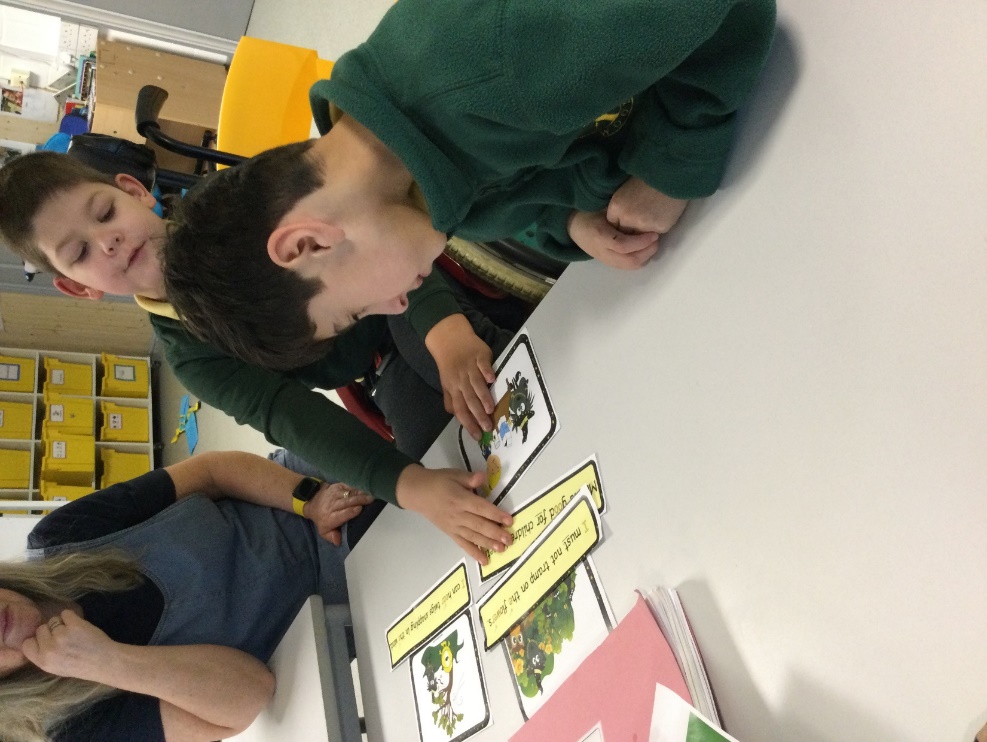 Child with VI
 
Using Braille to access the same phonics lesson as the children who have sight.
[Speaker Notes: Katie]
CREATIVE LEARNING
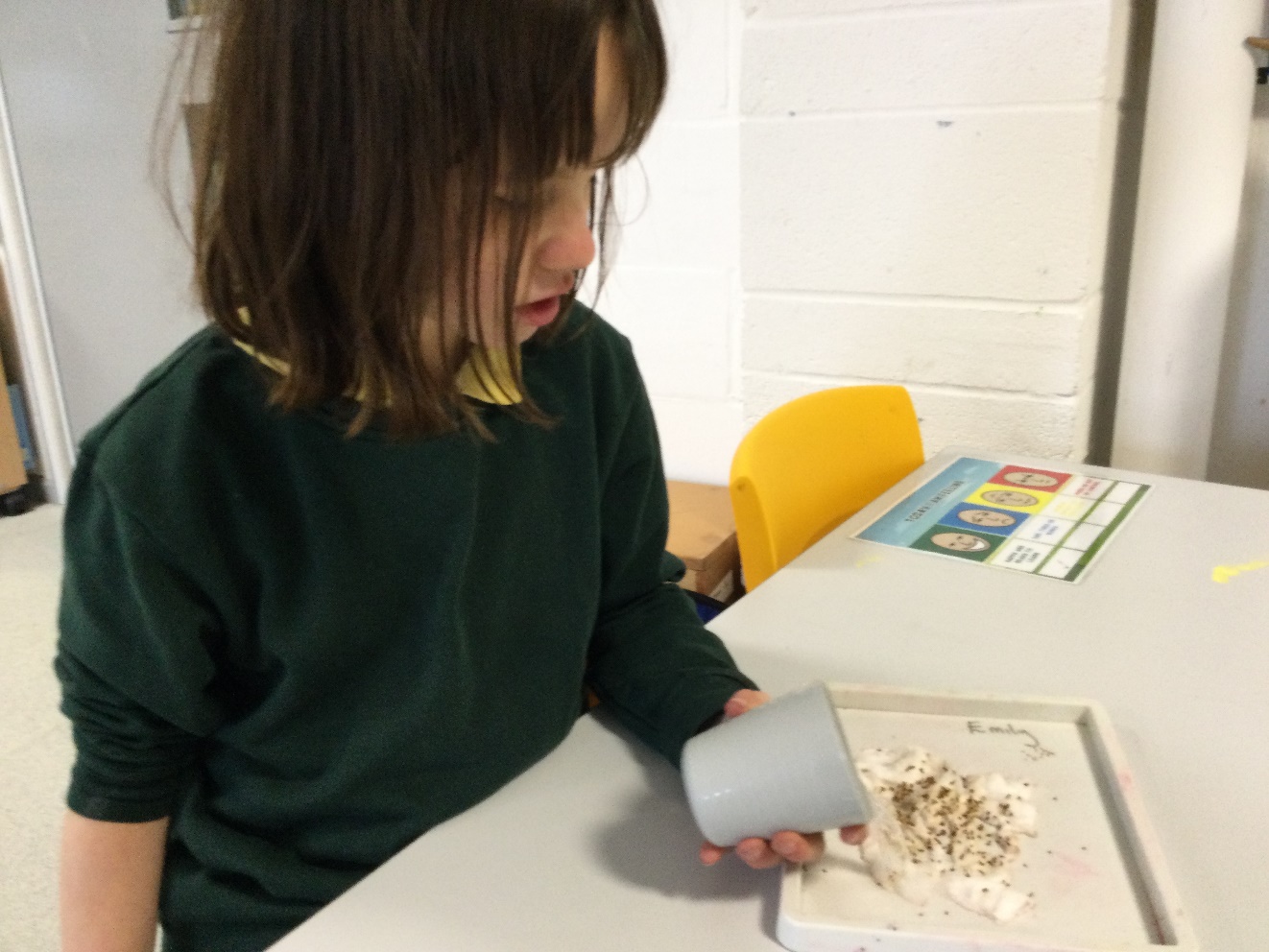 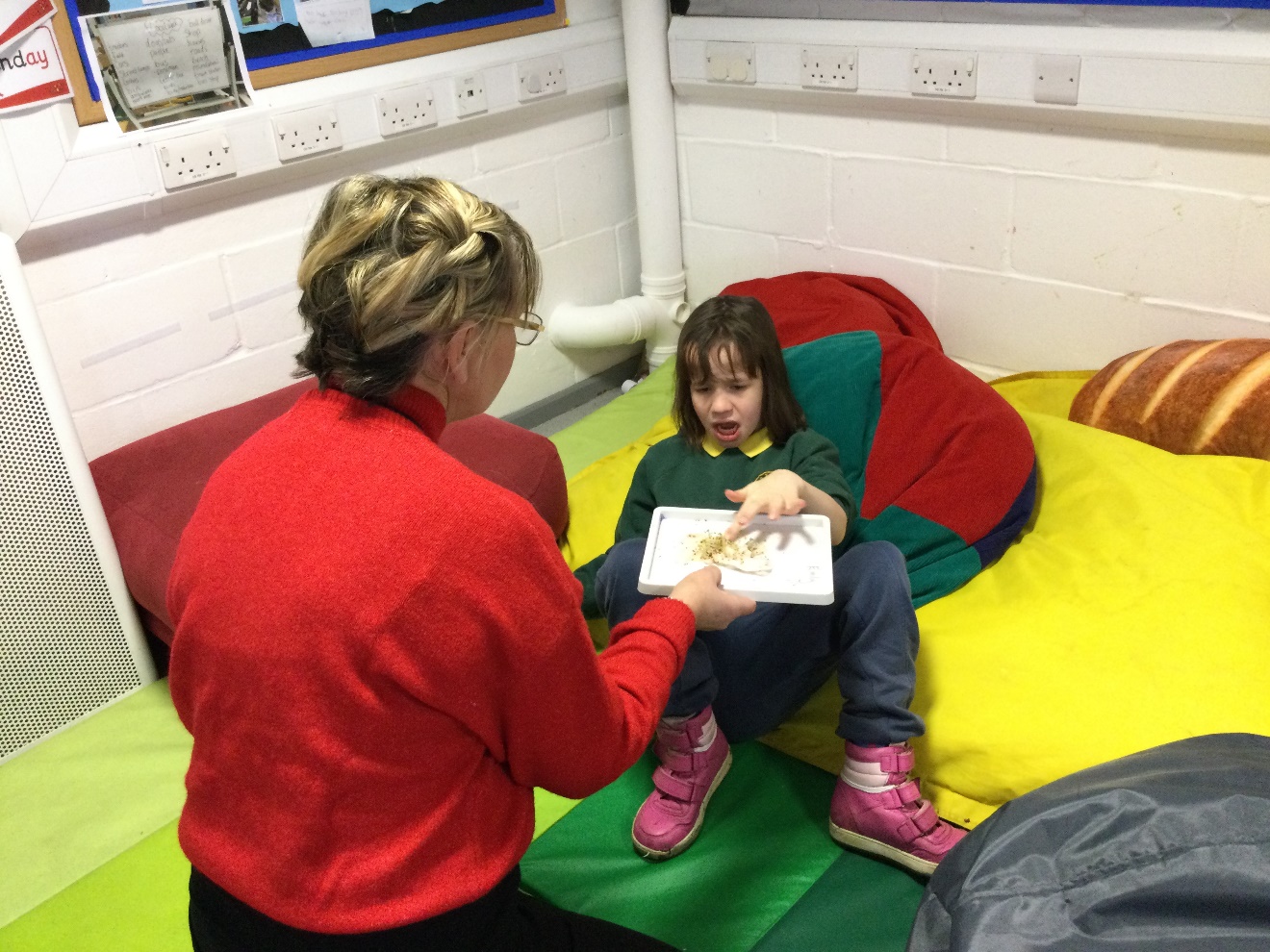 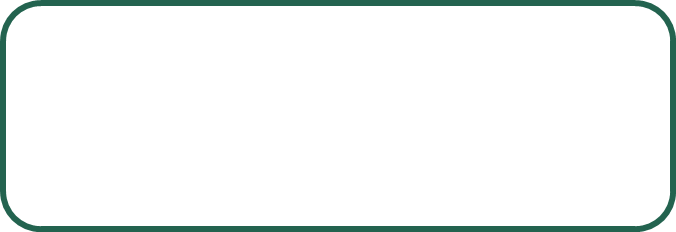 Activity brought over to the child
To access the learning
The child is accessing the activity at the table with every minimal support.
[Speaker Notes: Katie]
REWARDS
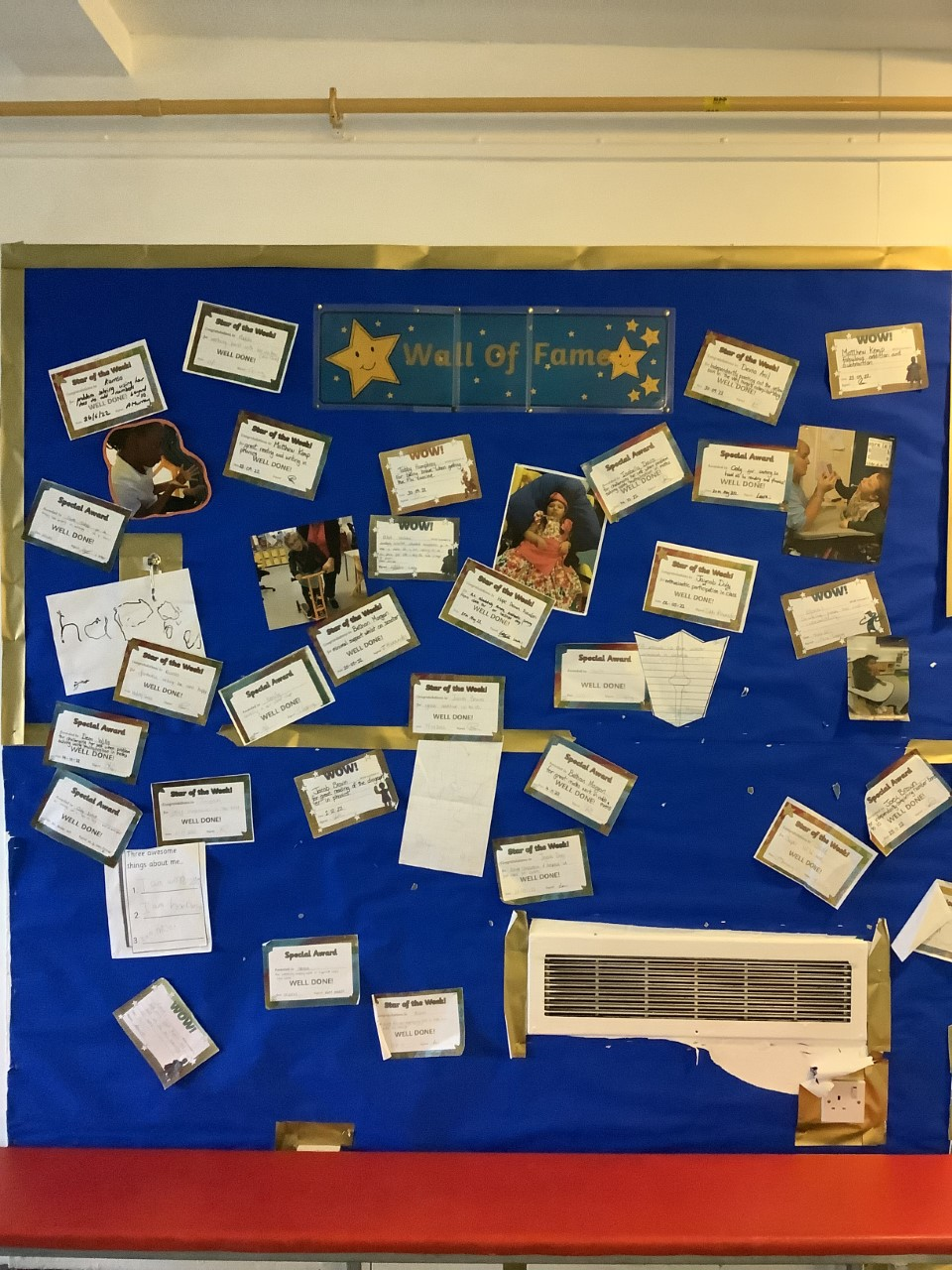 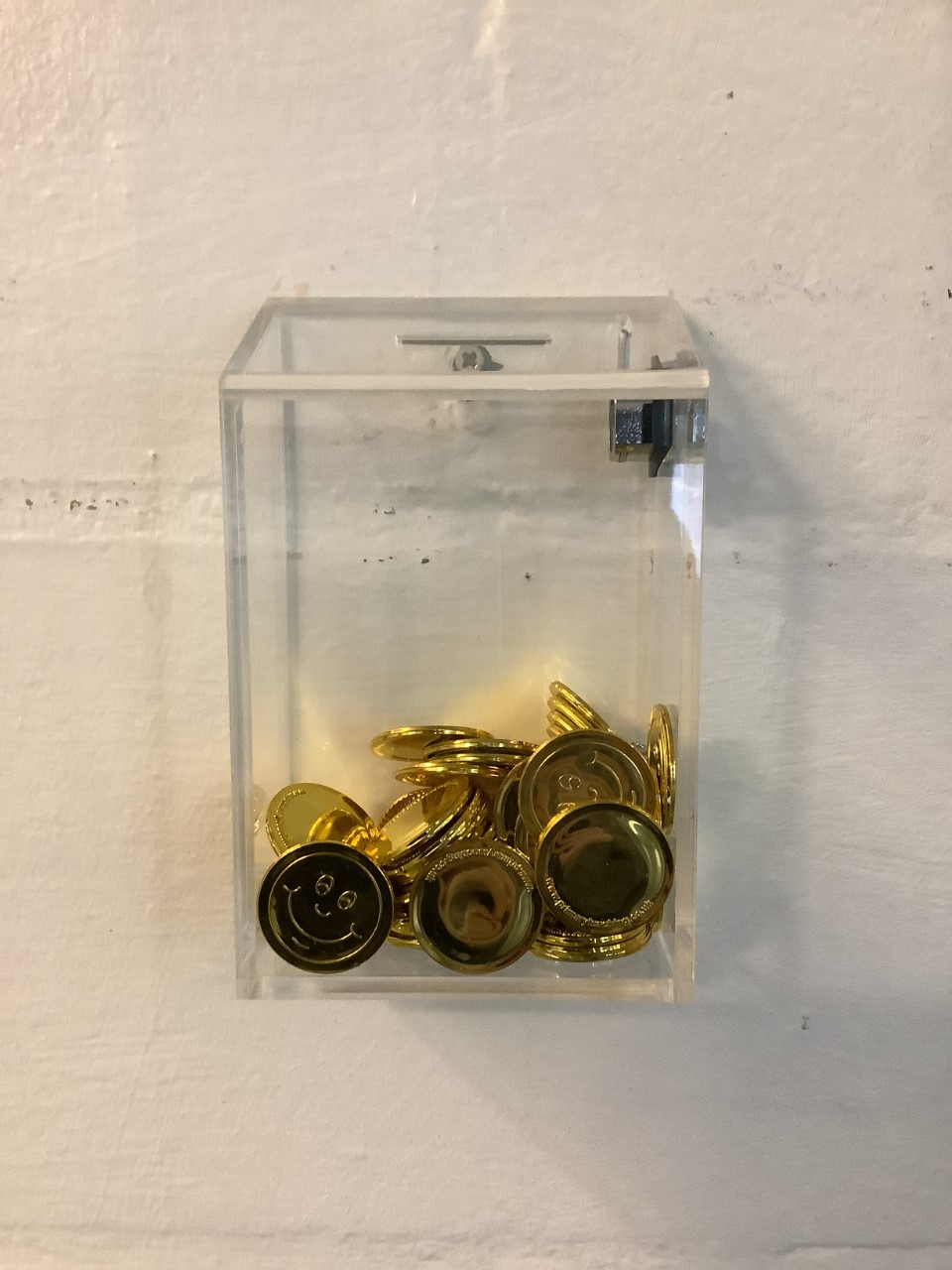 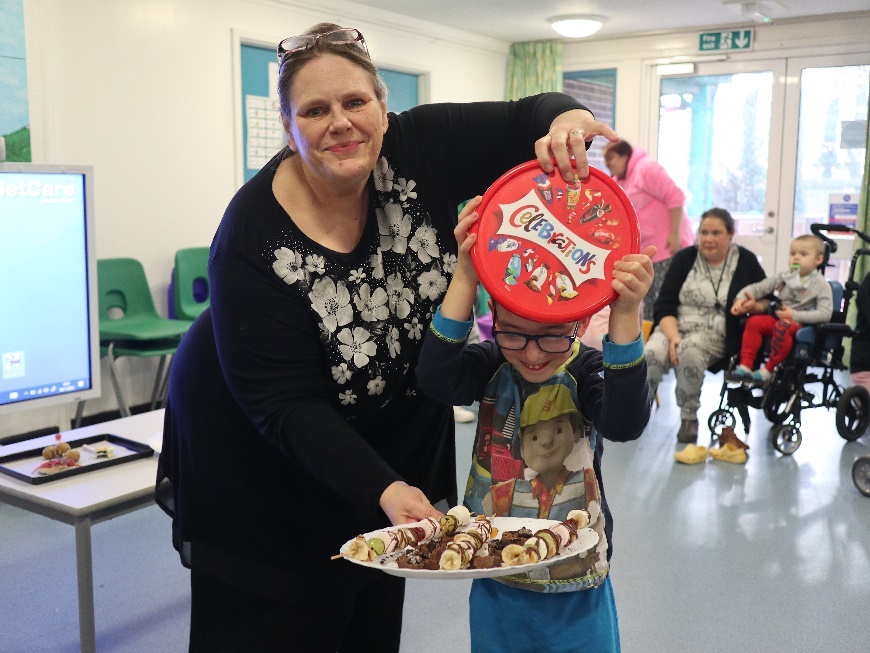 [Speaker Notes: Tara]
WELLBEING
Student questionnaires
Involvement of parents
Knowing where to go for help
Social time 
Relax Kids
Lego Therapy
Activity Passports
Teddy bears picnic
Movie time
Pancake party
Enrichment Opportunities
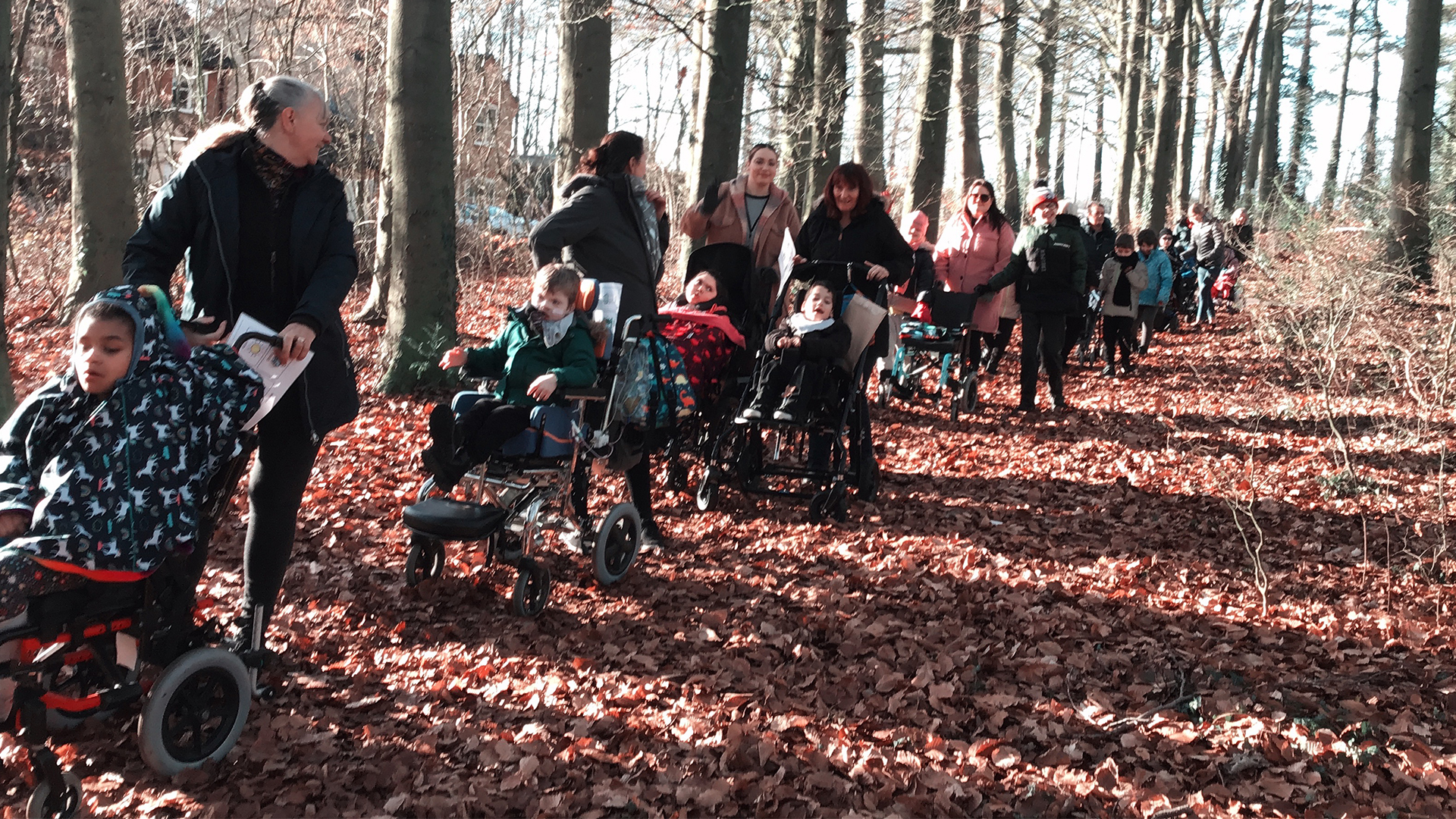 [Speaker Notes: Tara]
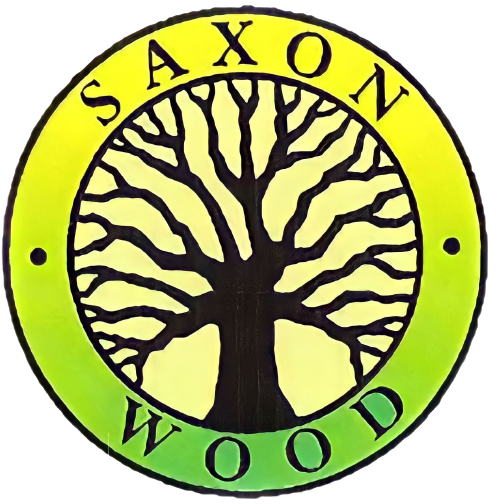 ANY QUESTIONS?
[Speaker Notes: Tara]